Mobile Broadband Services Inquiry: A Public Interest Perspective
Presented by William Bird, Director of Media Monitoring Africa
Supported by Avani Singh, Director of Power Singh Inc.
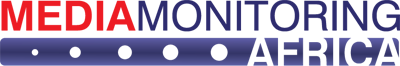 Not-for-profit organisation that has been monitoring the media since 1993.
Objective: To promote the development of a free, fair and ethical media culture in South Africa and the rest of the continent.
Seeks to address media ethics, media quality and media freedom through a human rights-based approach.
Over 25 years of experience in media monitoring and direct engagement with the media, civil society, state institutions and the public.
Proven track record of demonstrating leadership, creativity and progressive approaches to meet the changing needs of the media environment.
For more information, please visit www.mediamonitoringafrica.org.
About Media Monitoring Africa
Current context
As of January 2020, approximately 63% of people in South Africa were part of the digital population as internet users.
According to the General Household Survey, only 10.4% of South African households have access to the internet at home, with this figure sitting at 1.7% in rural areas.
Access through mobile devices appears to be the most comment source of access, with 60.1% of people using mobile devices to access the internet, 10.4% from home, 16.2% from work and 10.1% from elsewhere.
According to the Department of Basic Education, 63.5% of public schools do not have computer centres, and only 18.5% of schools have internet connectivity for teaching and learning.
Digital divide
Inequality of access
Source: APC, ‘Ending digital exclusion’, April 2016
Challenges
Competing interests
Overview
Purpose of this submission
Summary of recommendations
Recommendation I: Overarching objectives of the discussion document
According to the media statement that accompanied the publication of the discussion document:
“It is the Authority’s view that this Inquiry will contribute positively to the broader government initiatives aimed at ensuring universal access to and affordable broadband services for all South Africans as contemplated in the National Development Plan. Furthermore, the Authority believes that the pending licensing of high-demand spectrum will also provide much needed relief in reducing the cost for provision of broadband services to South Africans.”
Concerned that this is not borne out by the discussion document itself.
Need to make overarching objectives clear in the discussion document – namely, to achieve universal, meaningful access to broadband services for all persons in South Africa.
Important to frame the discussion document in the relevant context and in a holistic manner.
Concerns regarding the current approach of the discussion document:
Overlap with the work of the Competition Commission.
Limited relief as a result of the findings and recommendations of the Competition Commission – according to Research ICT Africa, “Due to lack of regulation and an inherently imperfect market, even after the reduction, prices remain anti-poor.”
Competition is only one narrow aspect in the broader ecosystem.
Any strategy to reduce prices needs to be dealt with holistically to bring the unconnected online, including through addressing supply / demand side considerations and digital skills deficits.
Seven-point implementation plan
Recommendation II: Rights-based approach in the public interest
ICASA, as an organ of state, is constitutionally-mandated to respect, protect and promote the Constitution of the Republic of South Africa, 1996 in all its endeavours.
As has been noted by the Supreme Court of Zimbabwe:
“Restriction upon or interference with the means of communication, whatever form it may take, abridges the guarantee of freedom of expression. A fortiori any monopoly which has the effect, whatever its purpose, of hindering the right to receive and impart ideas and information, violates the protection of this paramount right”.
Constitutional underpinnings in South Africa Connect and the ICT Policy Whitepaper.
Rights-based approach in the public interest should similarly be followed by ICASA in the discussion document and the strategy going forward.
Place the discussion document at risk of becoming a hollow vehicle that does not approach this issue of public interest and national importance through the appropriate lens.
Failure to adopt a rights-based approach, or to place the public interest at the core, raises the question: in whose interest is the regulator acting?
Recommendation III: Alignment with the findings of the Competition Commission
Recommendations by the Competition Commission in respect of ICASA:
That ICASA be required to regulate the mobile operators in order to give effect to the recommendation that all prepaid subscribers must be afforded a “lifeline package of daily free data”.
That ICASA must provide formal regulatory status to the recommendation that mobile operators must afford all subscribers zero-rated access to content from public benefit organisations and educational institutions.
That ICASA should provide formal regulatory status to the recommendation that all mobile operators must inform each subscriber, on a monthly basis, of the effective price for all data consumed by the customer.
That there be continued engagement with ICASA on the processes for the provision of high demand spectrum.
That ICASA undertake the process of defining what constitutes essential facilities to a customer in respect of mobile broadband services, in the context of setting pricing standards for such facilities.
That ICASA be empowered by legislative amendments to regulate roaming, MVNOs mobile virtual network operators (MVNOs) and wholesale access agreements in line minimum pricing standards.
That ICASA reinstitutes the regulatory accounting reporting requirement for Vodacom, MTN and Telkom operators.
That ICASA considers models and regulatory changes to allow at least non-profit community networks, and possibly small commercial enterprises, to access the licenced spectrum not used by mobile operators in rural areas.
Recommendation III: Need to address lack of coordination
Section 41(1)(c) of the Constitution: “all spheres of government and all organs of state within each sphere must provide effective, transparent, accountable, and coherent government for the Republic as a whole” and must “co-operate with one another in mutual trust and good faith by coordinating their actions and legislation with one another”.
Urgent need to address current lack of any overarching internet governance policy on how current and proposed legislation that deals with information and digital rights realisation is to be managed by different role-players.
Competing demands made on the public and private sectors:
Overly complex regulatory landscape
Inhibits public participation
Poses significant challenges to government’s coordinated and effective implementation of the existing regulatory provisions 
Overlapping mandates or aspects not being assigned or accounted for by appropriate functionaries
Monitoring and oversight
Propose establishment of the Interdepartmental Steering Committee on Internet Governance, with ICASA to serve as a central node.
Recommendation V: Challenges in the assignment of spectrum / other barriers
Concerned by delays in digital migration and the release of high demand spectrum
Broader impact on the telecommunications industry and the public
According to the Ministry of Finance: ““the delay in digital migration and the spectrum allocation process is the single biggest constraint in the growth of the telecommunications sector and is a bottleneck for broader economic growth”
Advent of 5G technology
Need to revise national broadband policy, including targets and implementation
Licensing conditions of operators – more work to be done in connecting the unconnected
Use of universal service and access funds to ensure last-mile connectivity – need for transparency and accountability
Barriers to entry for new entrants in the market
Dominance of established market players
Critical to the full understanding of achieving universal, meaningful access to broadband services for all persons in South Africa
What should ICASA be doing?